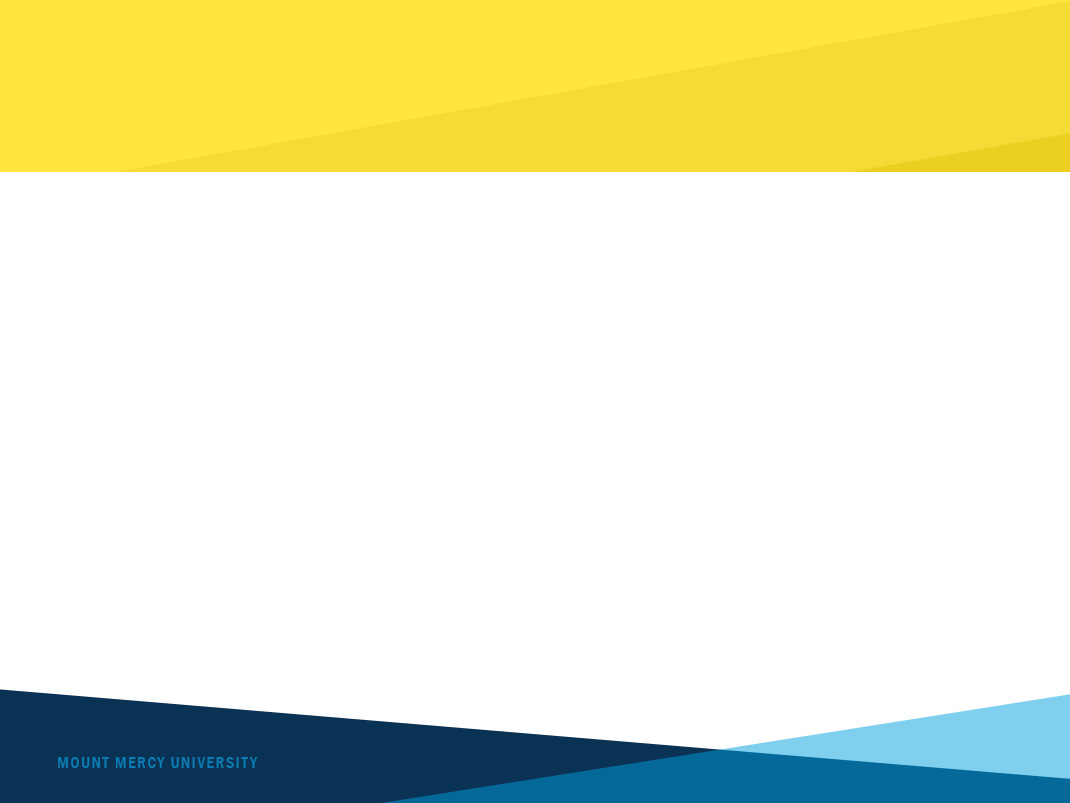 Mount Mercy University 
Fully Committed to Educating Iowa’s Workforce
Building Programs with Industry Input
We Educate Iowa

85% of Students are Iowa Residents
We Educate Those in Need

Freshmen receiving scholarships	100%
First Generation Students		50%
Pell or ITG Eligible			38%
We Help our Community
# Service Hours				41,700/year
Financial Impact of Volunteerism		$1M+/year
Students completing internship 	     	75%
Graduates who stay in the Corridor		80%
Help us Help more
Provide data, time, projects
We Provide High Quality Education

Average Class Size			16
Student/Faculty Ratio		13:1
Students employed/in grad school 
9 months post  graduation		96%
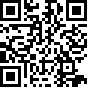 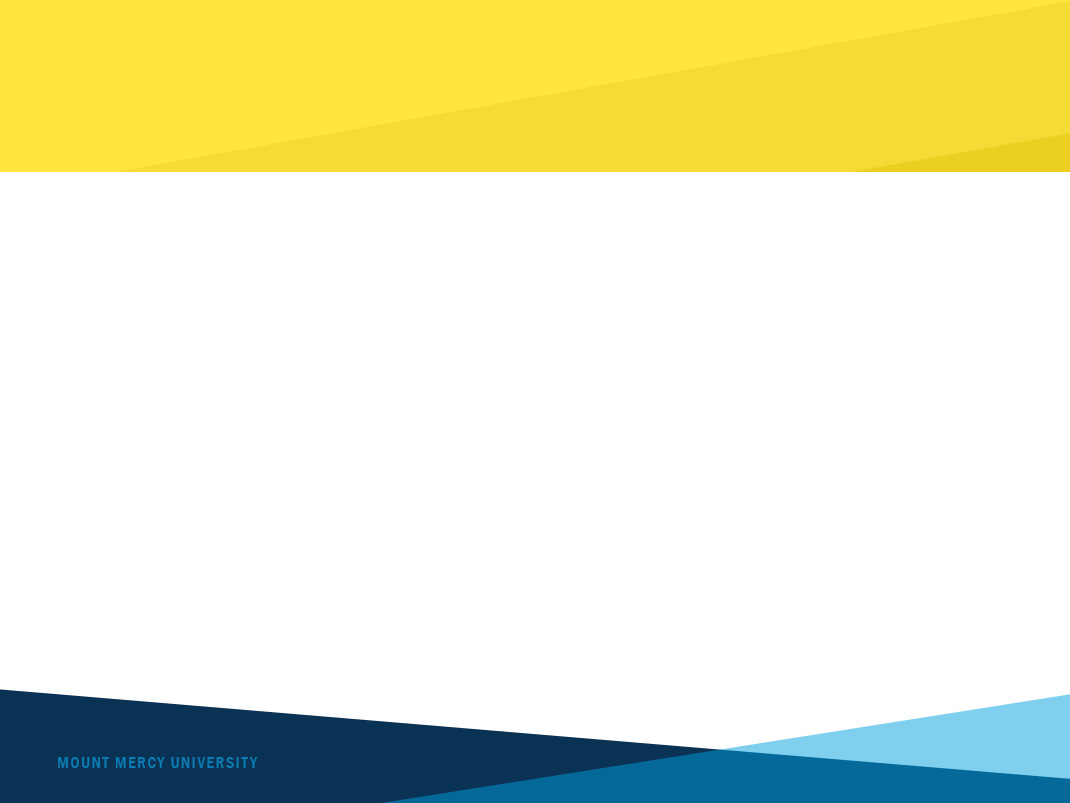 Data Science @MMU
A new program built with industry input
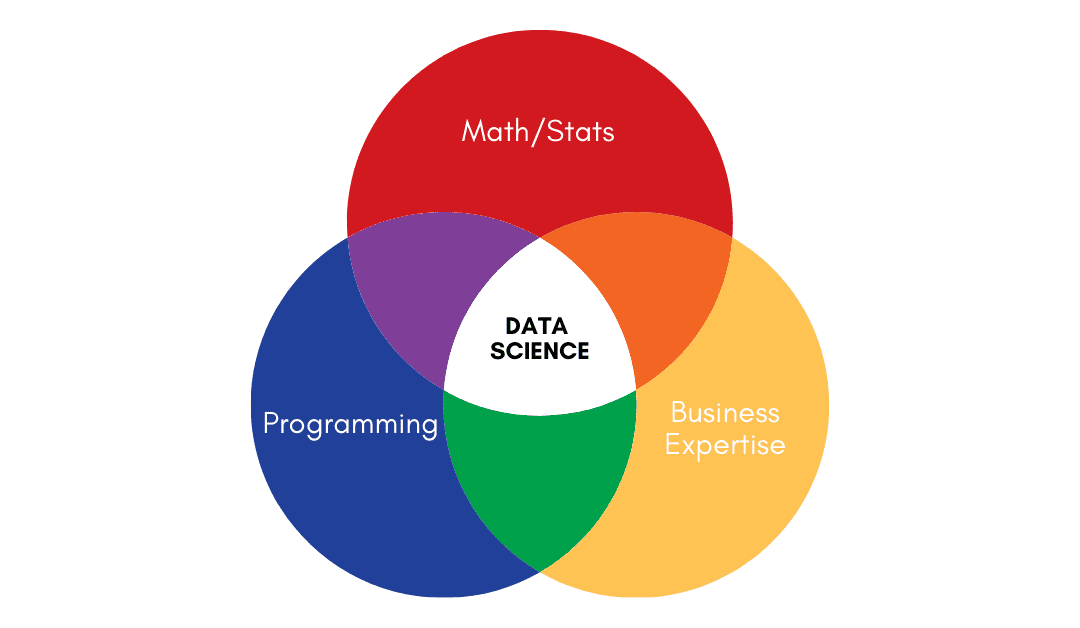 What is Data Science?
Buzz words
Big Data
Machine Learning
Artificial Intelligence
Theme 1 
Cover slide
Uses
Customer Analytics
Recommender Systems
Predictive Maintenance
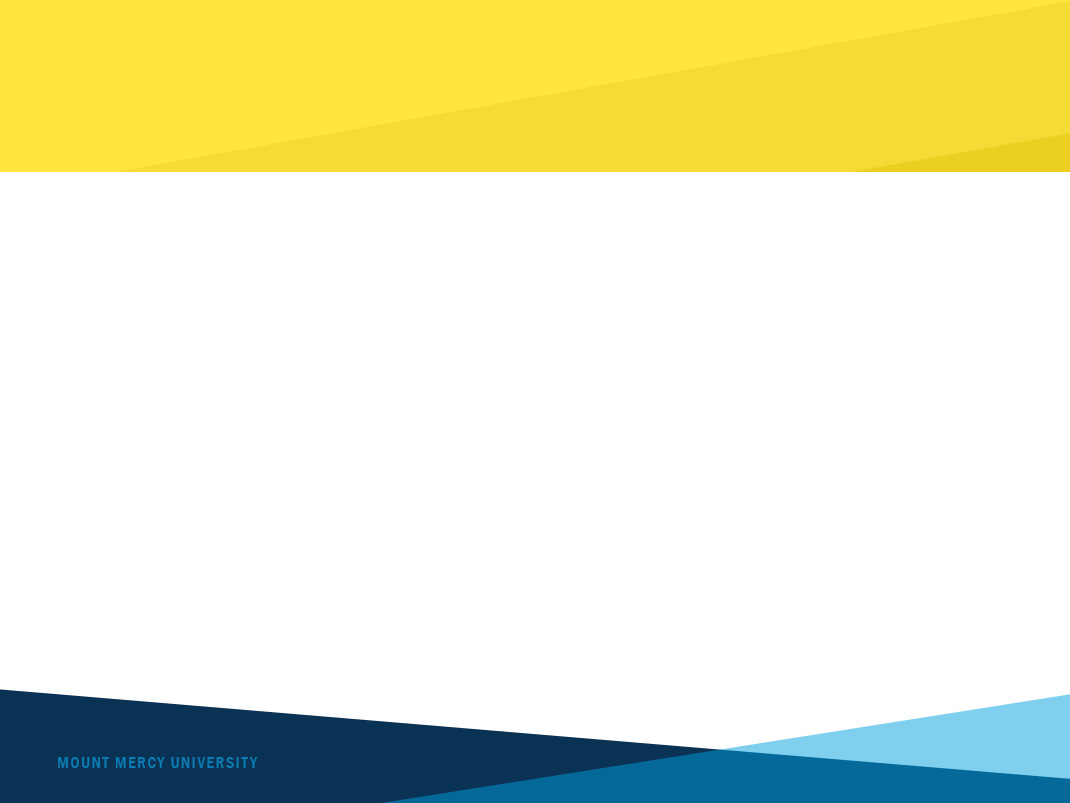 Data Science @MMU
A new program built with industry input
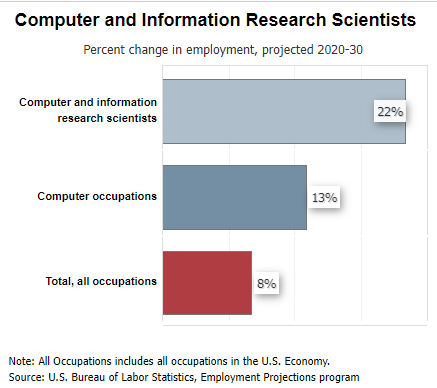 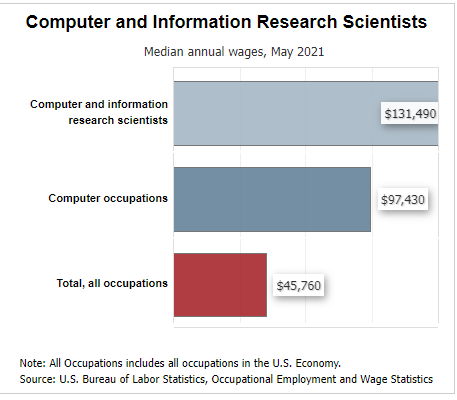 Theme 1 
Cover slide
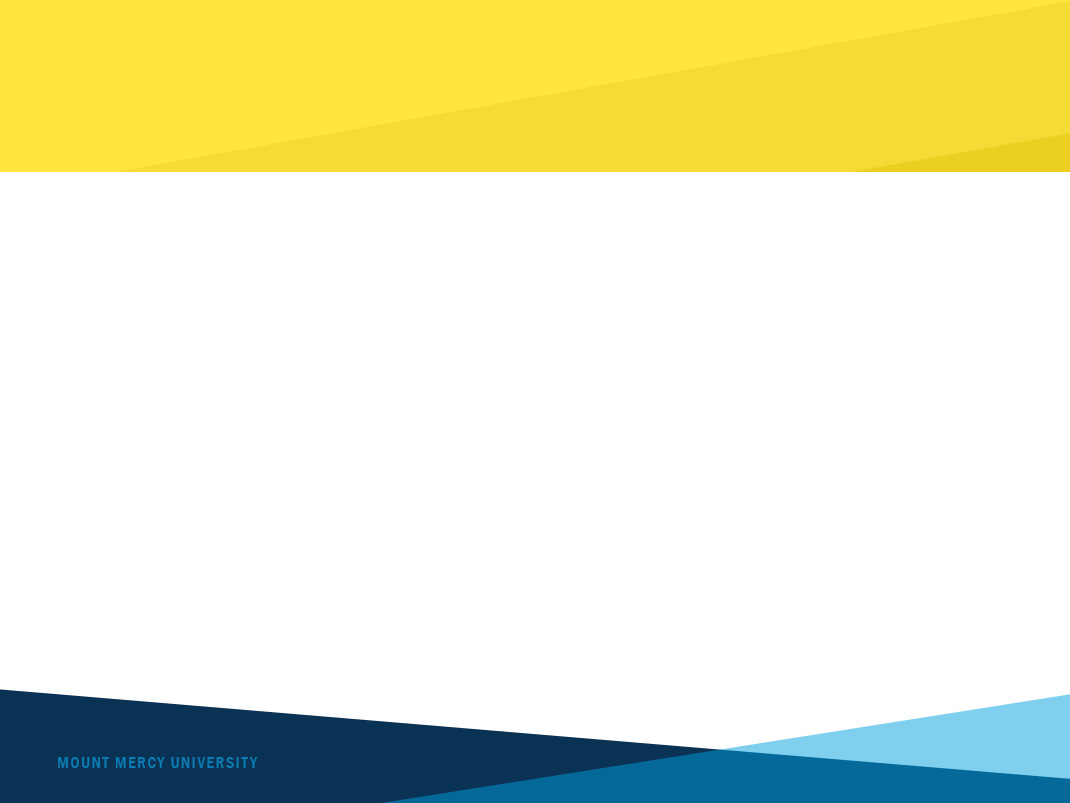 Data Science @MMU
A new program built with industry input
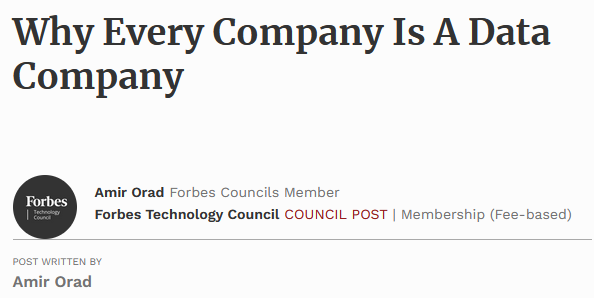 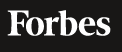 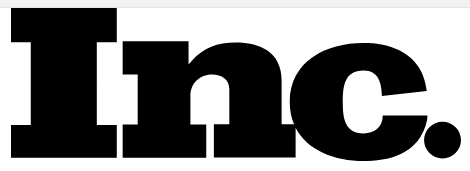 Theme 1 
Cover slide
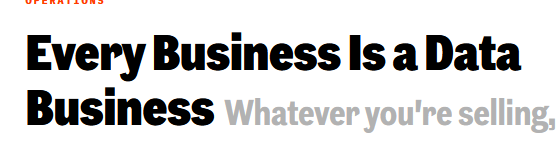 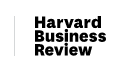 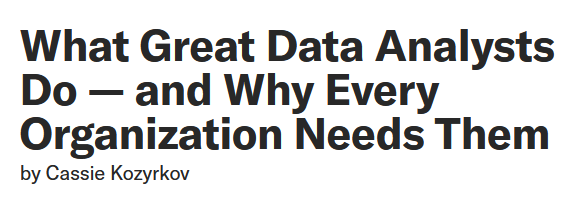 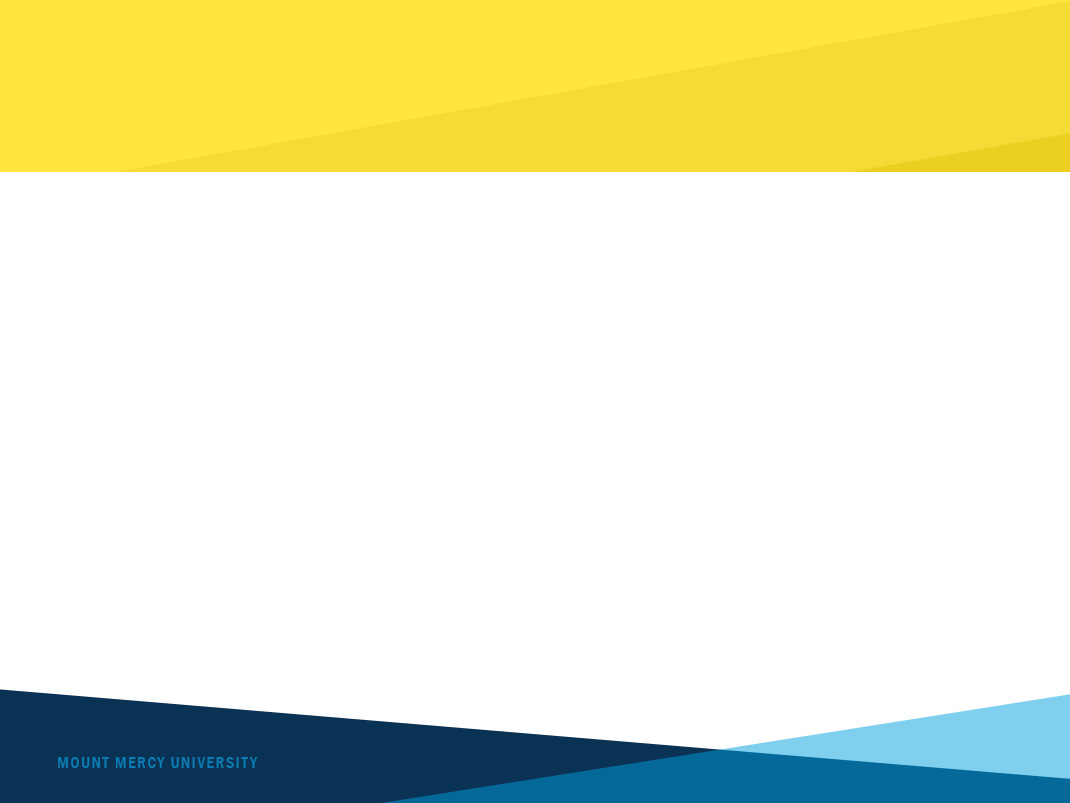 Data Science @MMU
A new program built with industry input
Let’s ask some businesses what they are looking for in a new hire in data science!
Theme 1 
Cover slide
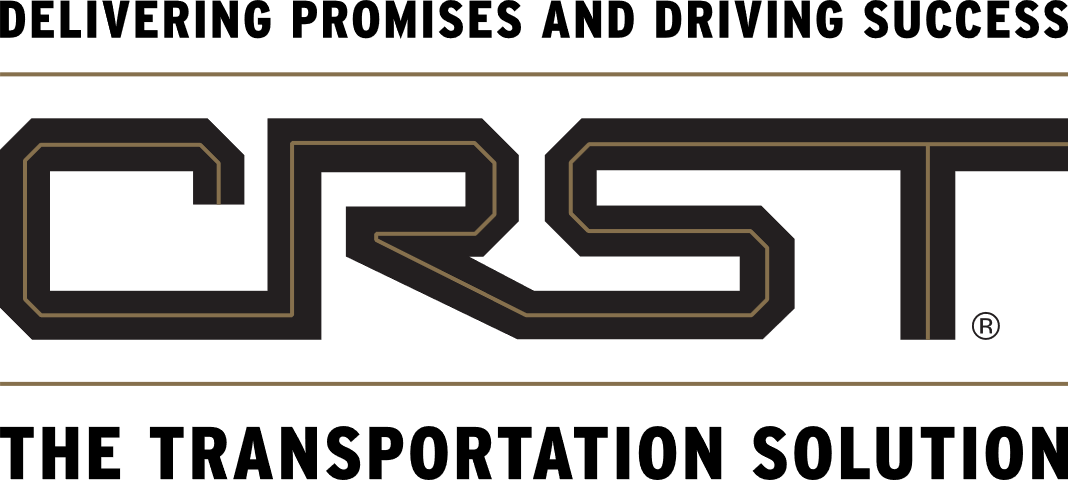 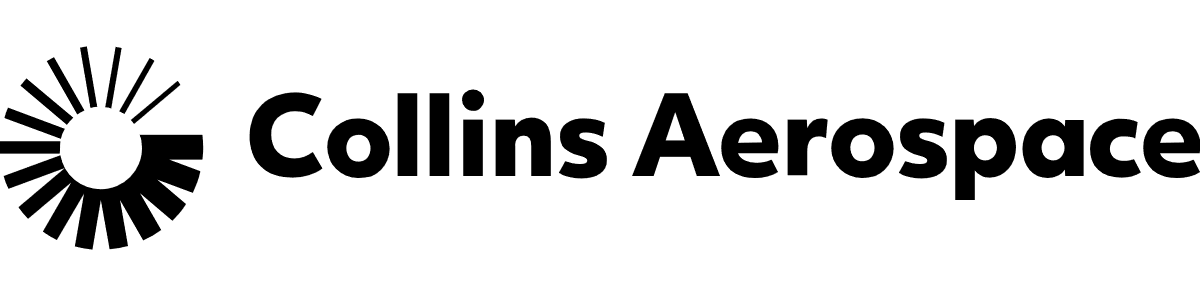 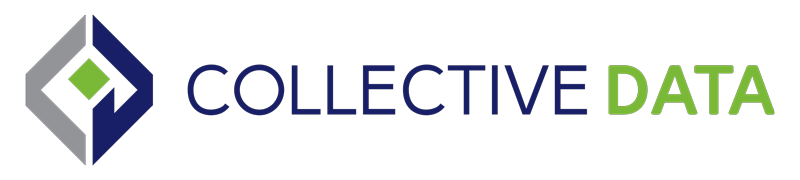 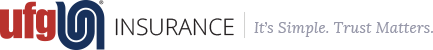 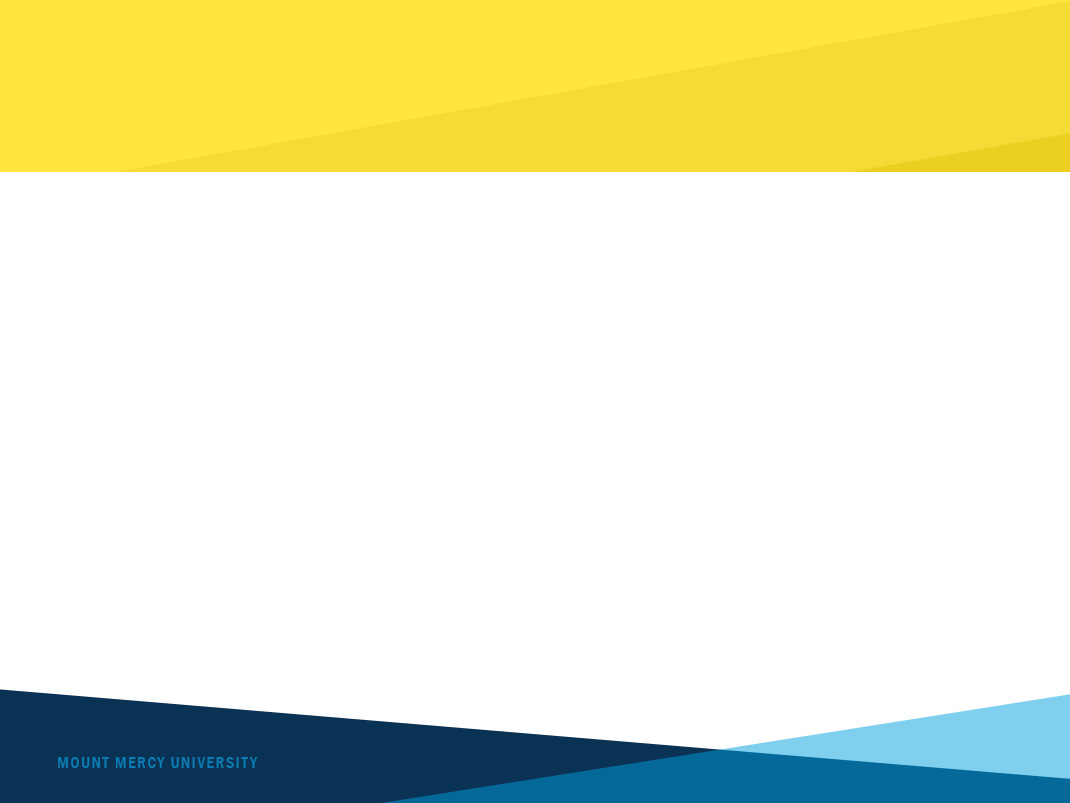 Data Science @MMU
A new program built with industry input
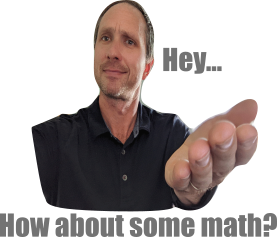 Theme 1 
Cover slide
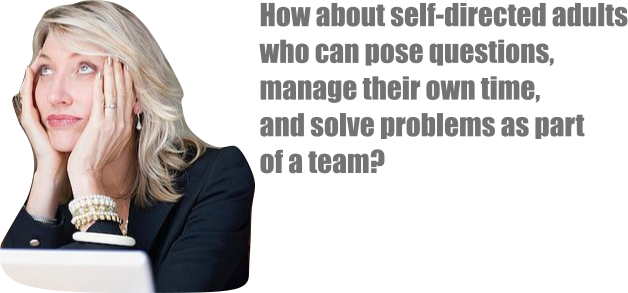 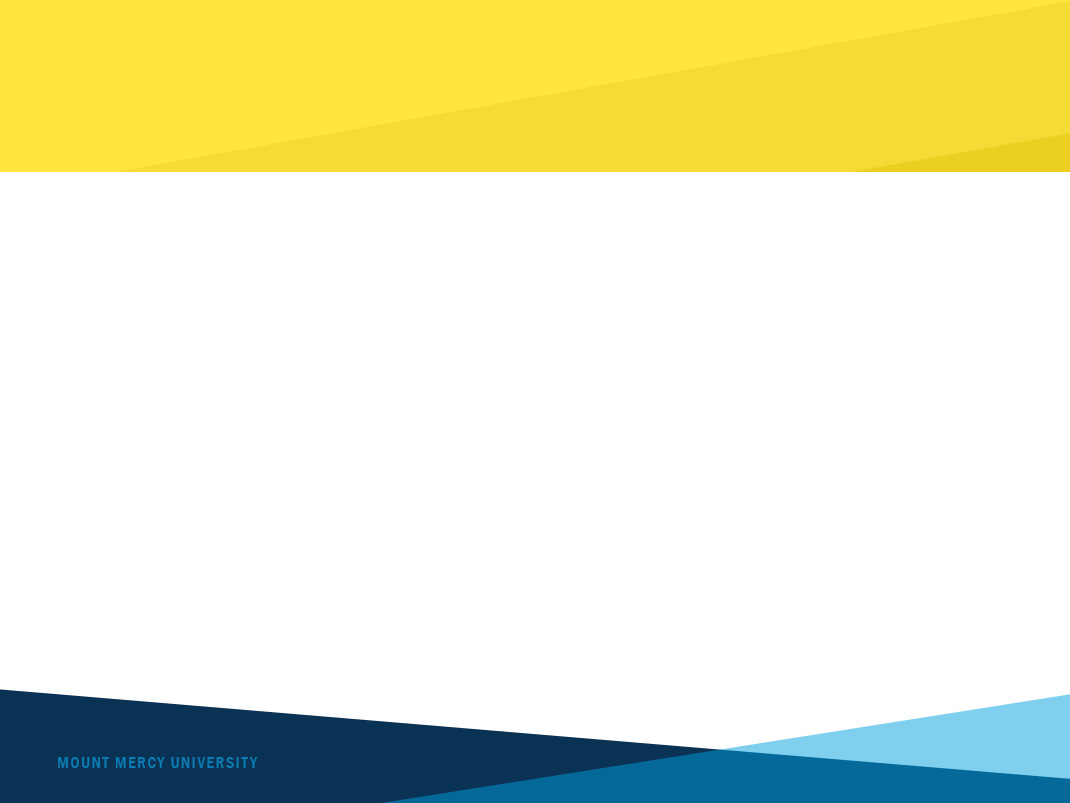 Data Science @MMU
A new program built with industry input
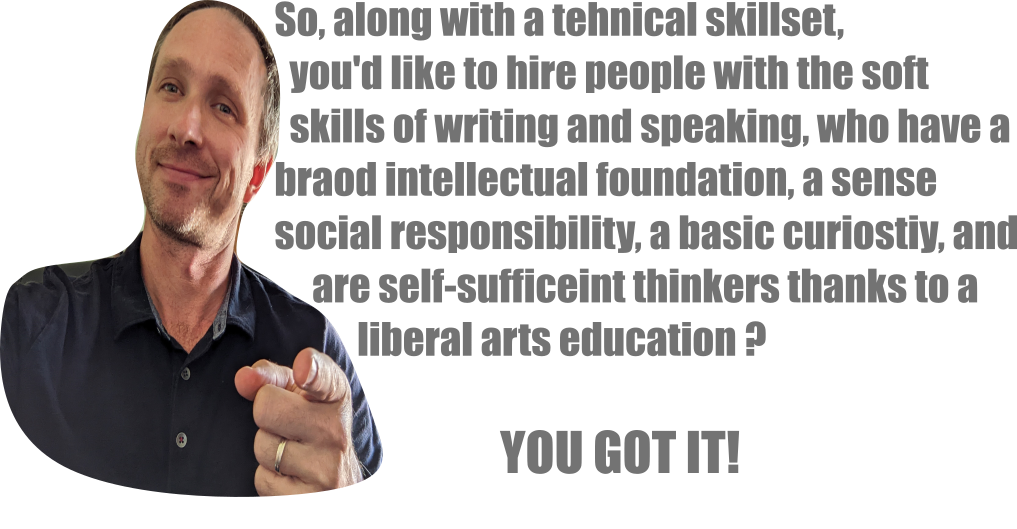 Theme 1 
Cover slide
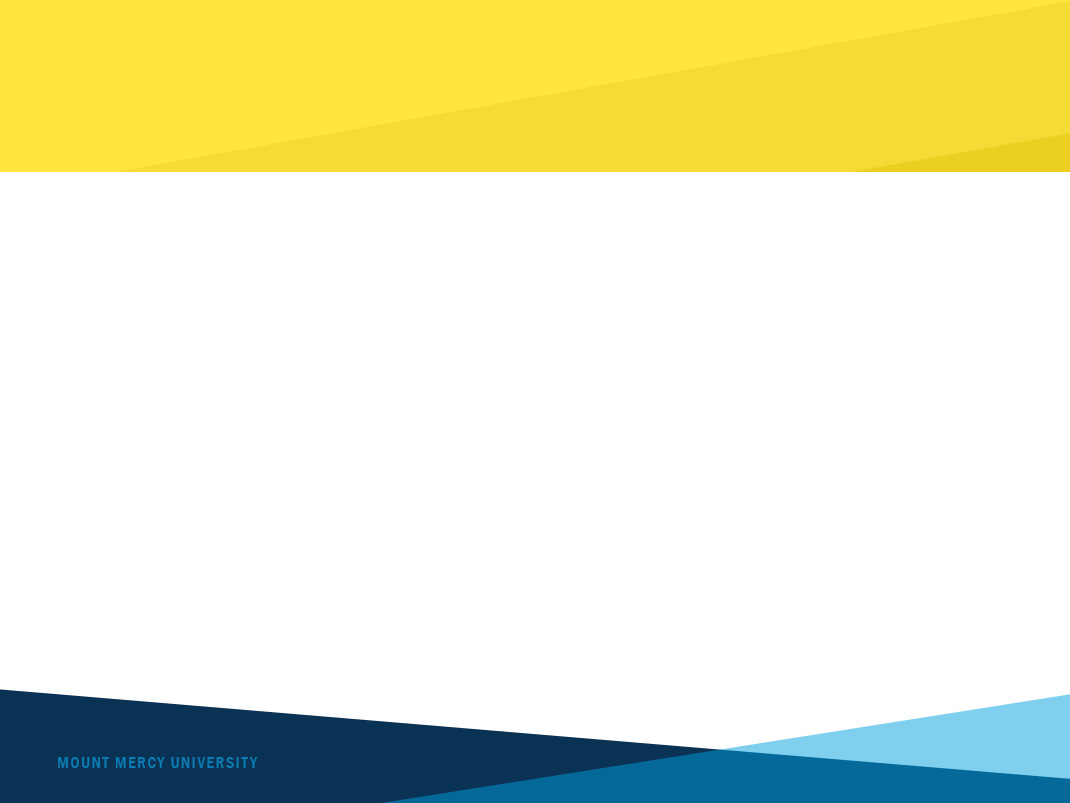 Data Science @MMU
A new program built with industry input
What did we learn (even if we already knew)?
Q: What skills make for a great new hire in data science?
Be part of a team
Be able to communicate
Be able to ask the right questions
Be able to break a problem down into pieces.
Be courageous
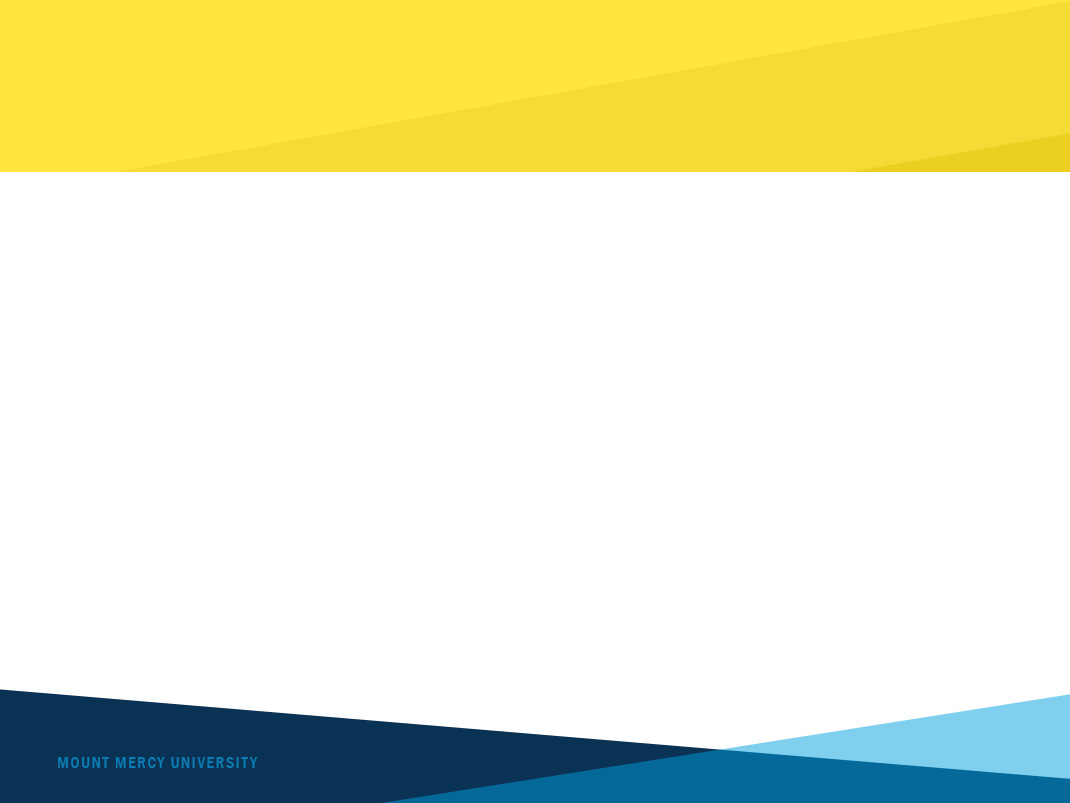 Data Science @MMU
A new program built with industry input
What did we learn (even if we already knew)?
Q: What skills make for a great new hire in data science?
Be part of a team
Be able to communicate
Be able to ask the right questions
Be able to break a problem down into pieces.
Be courageous
Implicit assumptions in these answers: 
We assume they will have learned the basic technical skills, and you know what they are.
We know we’re going to have to train them in for our specific needs. 
We need you to make sure they have the soft skills.
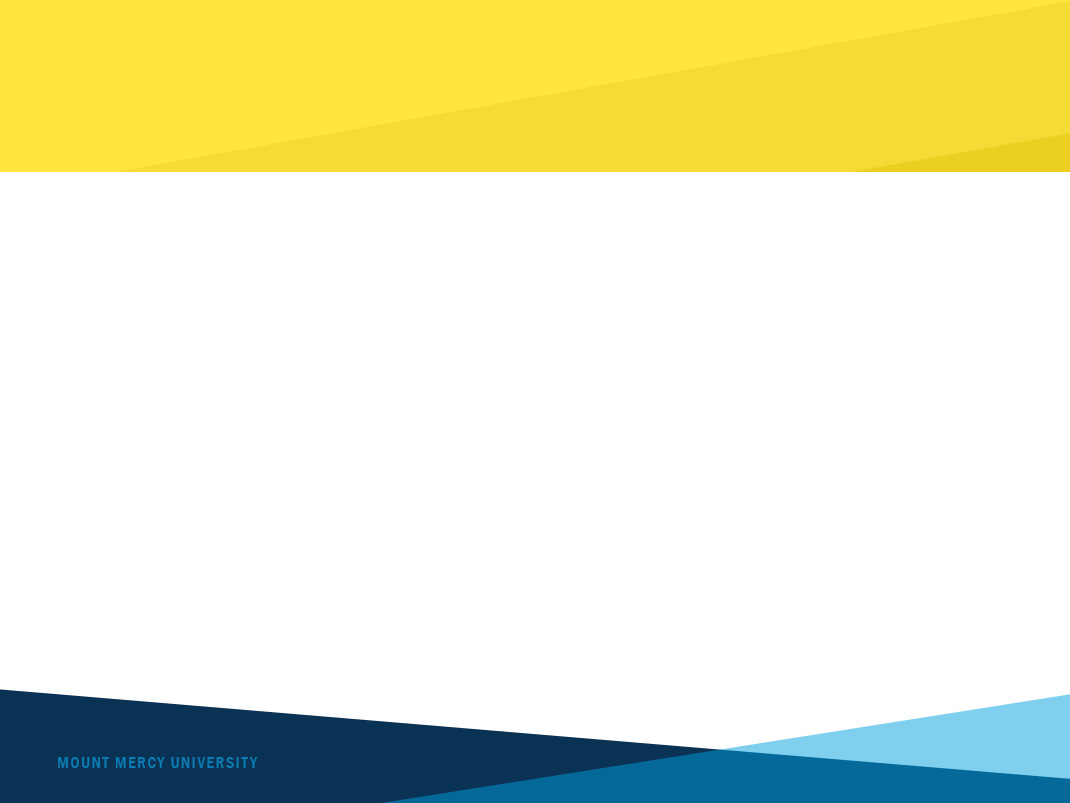 Data Science @MMU
A new program built with industry input
Writing across STEM curriculum
Did your math homework look like this?
No Context
No explanation
Not presentable
Assumes the reader knows the answer

Not an adult problem.
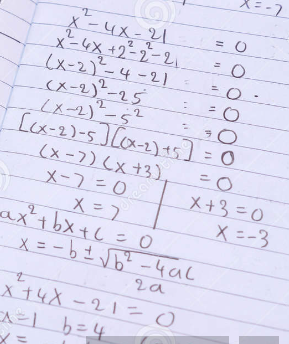 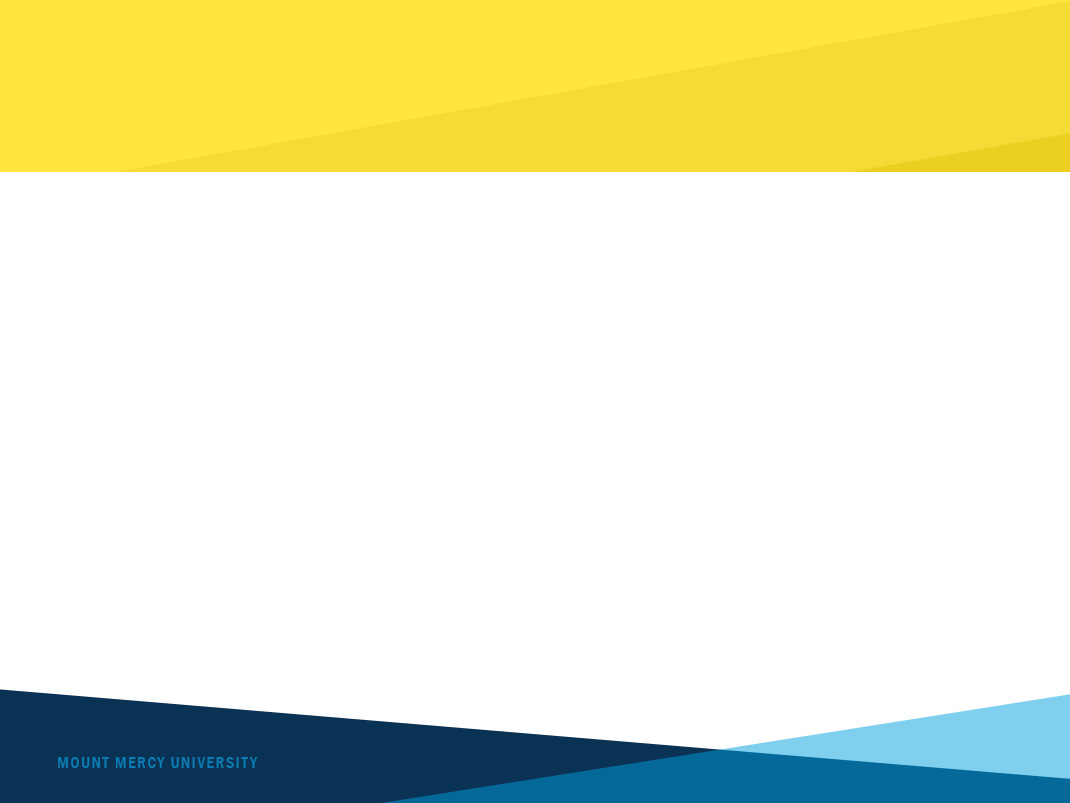 Data Science @MMU
A new program built with industry input
Writing across STEM curriculum
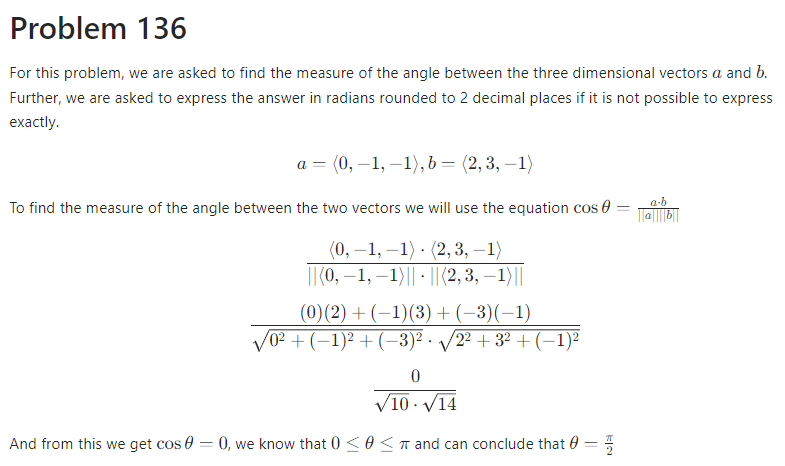 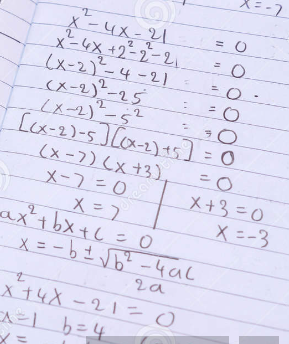 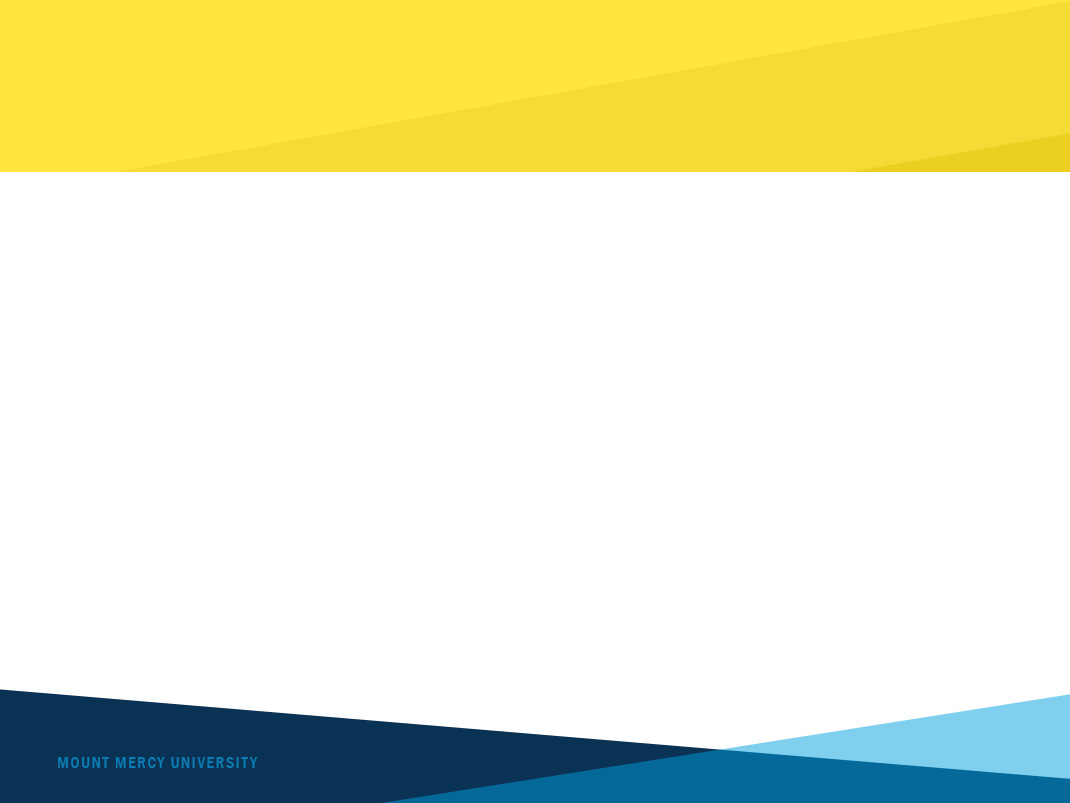 Data Science @MMU
A new program built with industry input
Writing across STEM curriculum
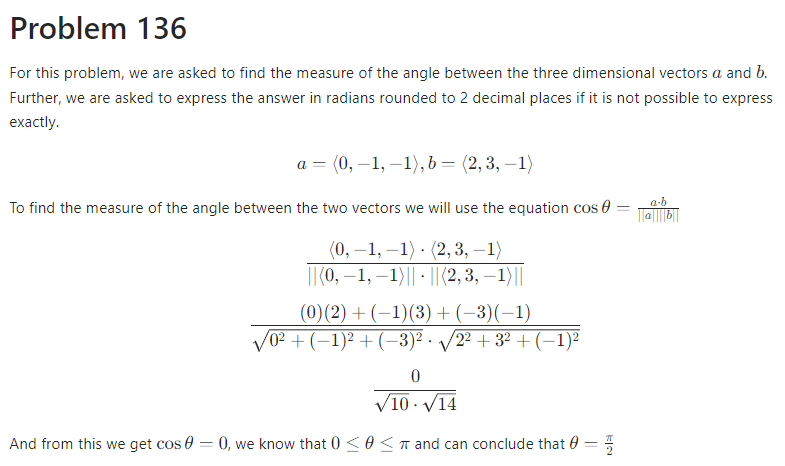 Writing assignments
Contextualize
Explanations
Presentable
Educating the reader

CLOSER to an adult problem.
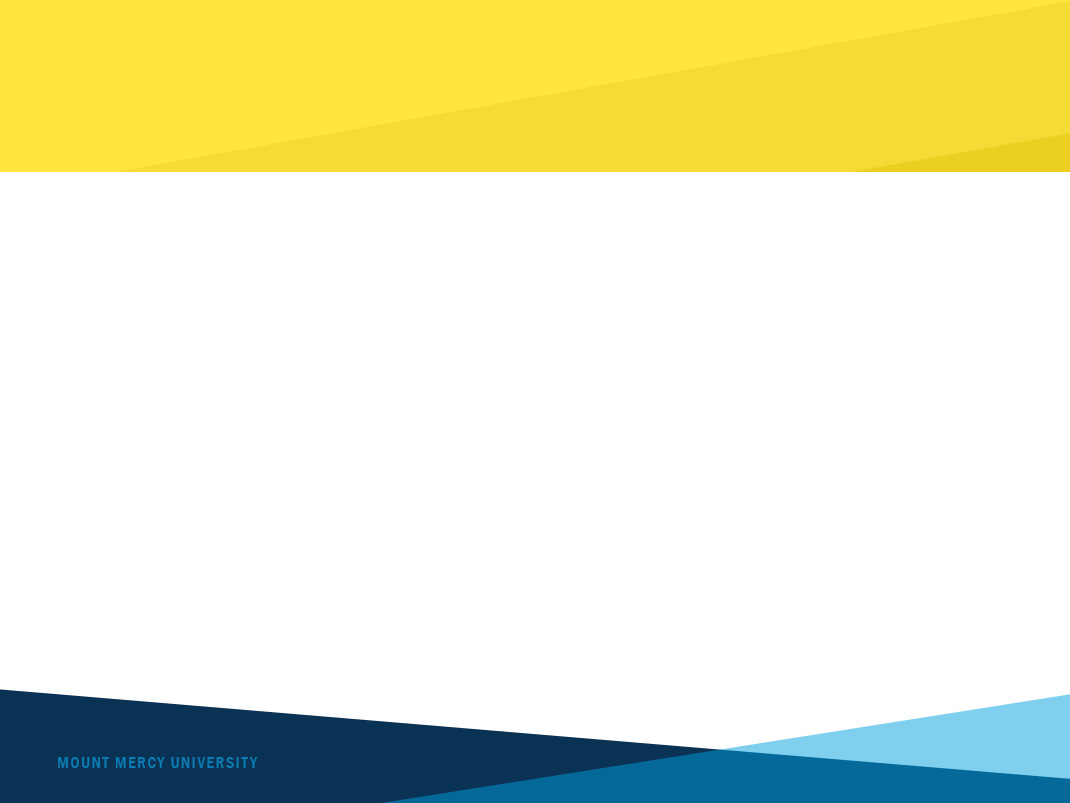 Data Science @MMU
A new program built with industry input
Speaking across STEM curriculum
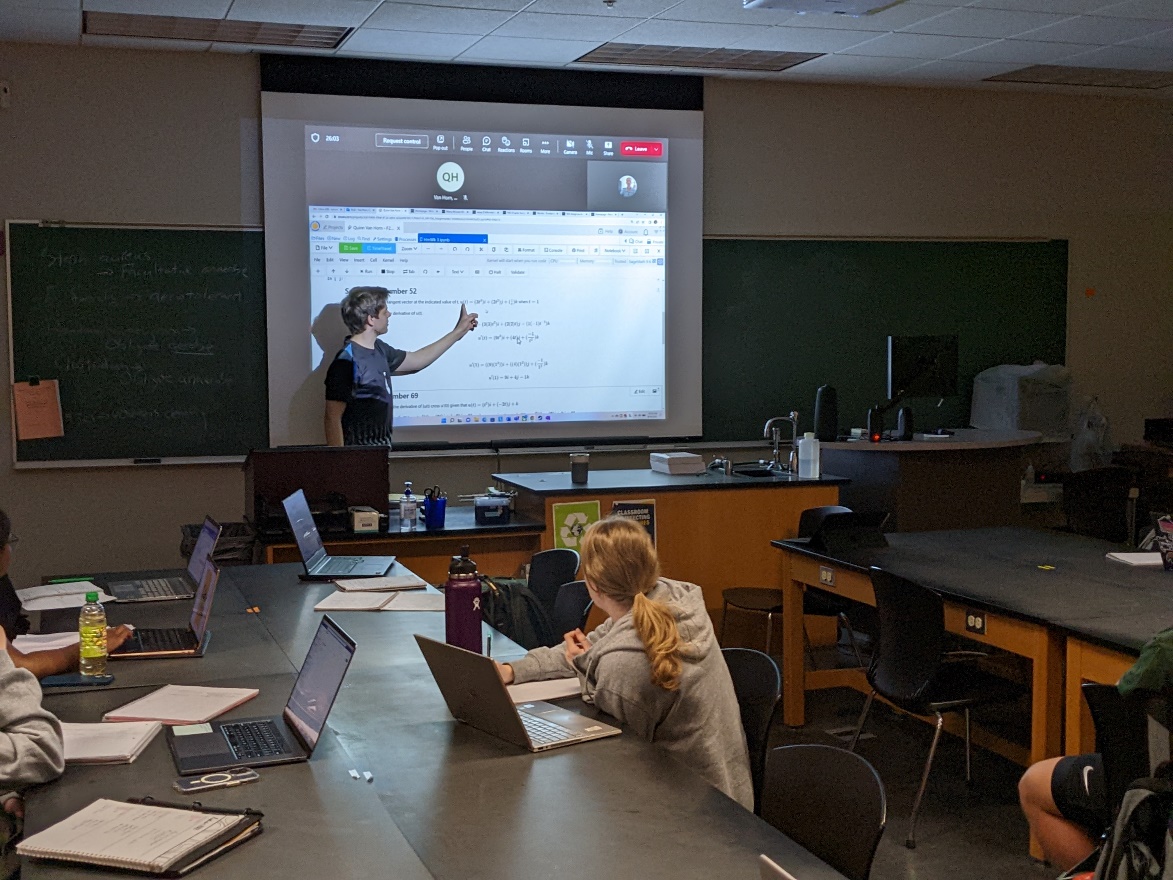 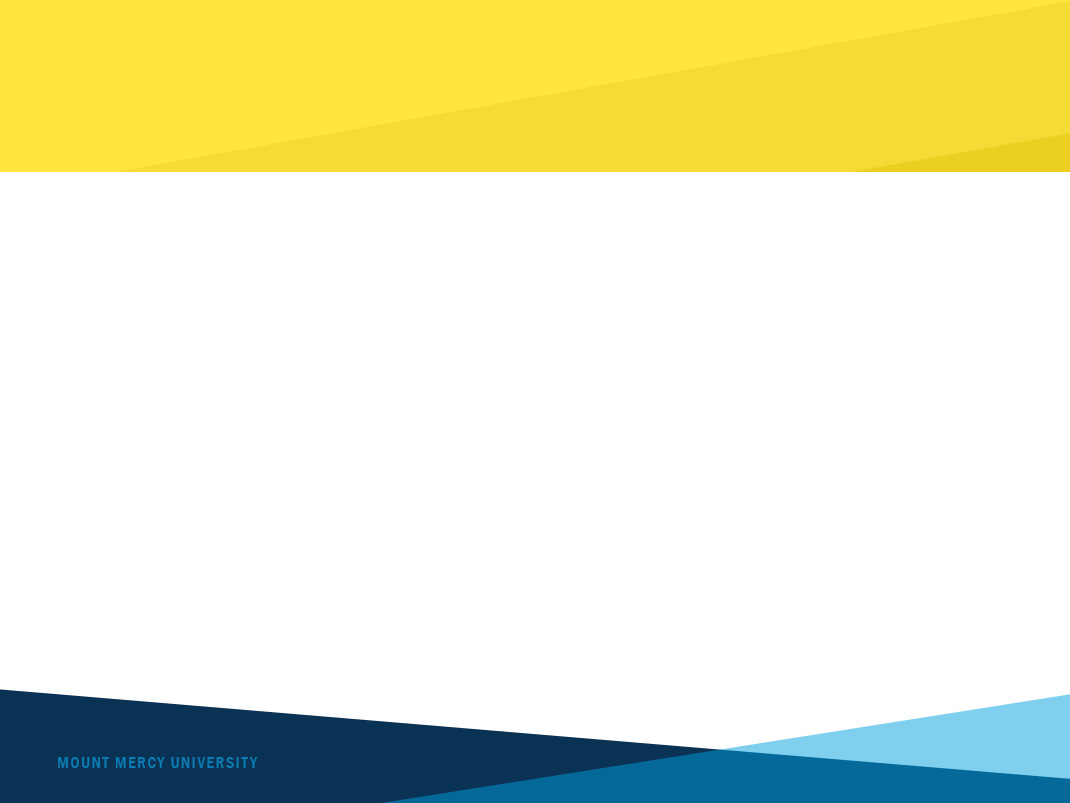 Data Science @MMU
A new program built with industry input
Data Science Majors will at all levels of the major:
Write 
Speak
Collaborate
Be courageous!
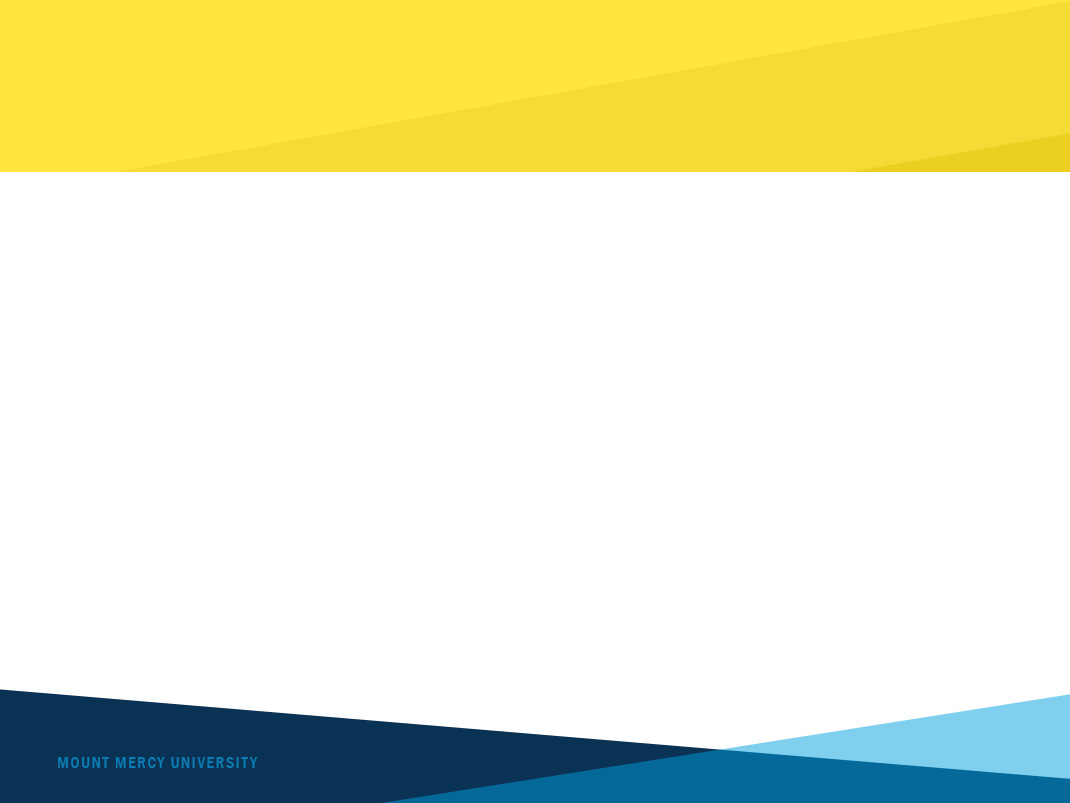 Data Science @MMU
A new program built with industry input
Data Science Majors will at all levels of the major:
Write 
Speak
Collaborate
Be courageous!
..and yes, lots of math and computing!
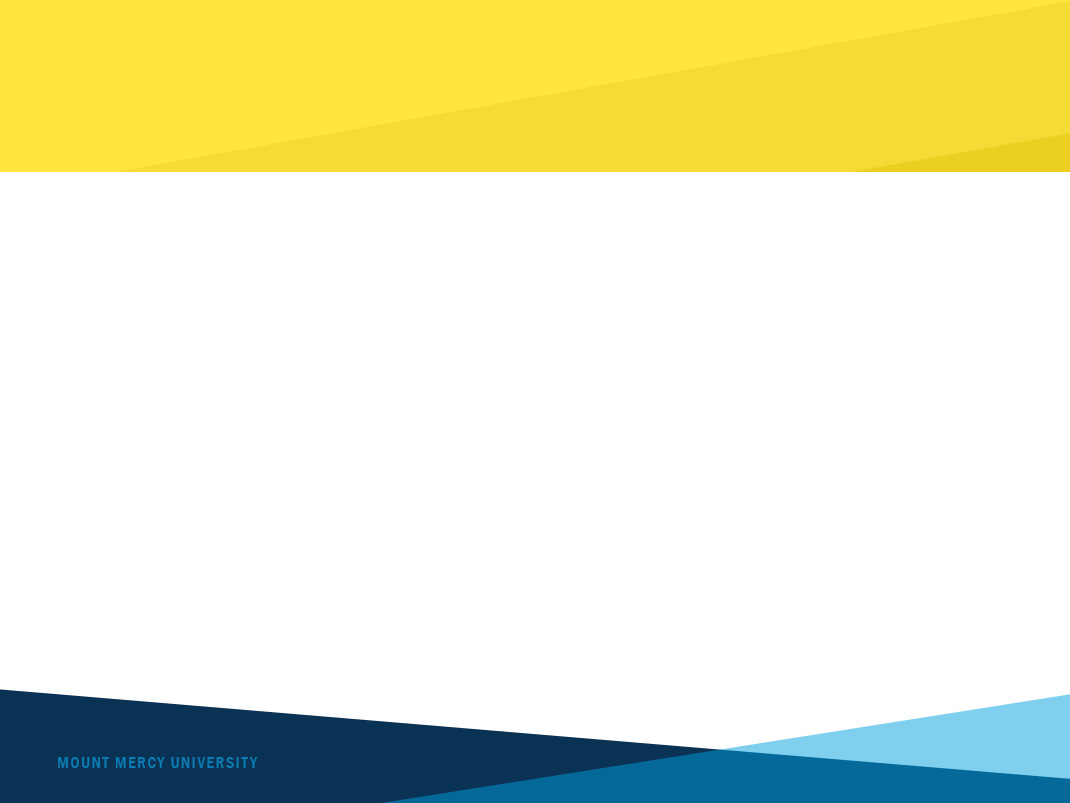 Data Science @MMU
A new program built with industry input
rtodd+FR_IA@mtmercy.edu
But we need YOUR help! 
Donate your data 
Give your time
Propose a project
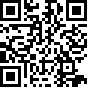